Week 9
miniprep to isolate plasmid DNA
overnight cultures
37o C incubator, shaking 281 rpm
control tubes
lac X1 – X3
ompC X1 – X3
ospA X1 – X3
tet X1 – X3
Synergy plate reader
96-well plates: RFP, GFP, absorbance 600
one of the plates with triplicates (200 µL each)
closeup of some wells
Minipreps
600 µL of culture
X1
X2
X3
100 µL lysis buffer
mix until clear (and blue)
350 µL neutralization buffer
mix until uniformly yellow
centrifuge to pellet cell wall, proteins & lipids
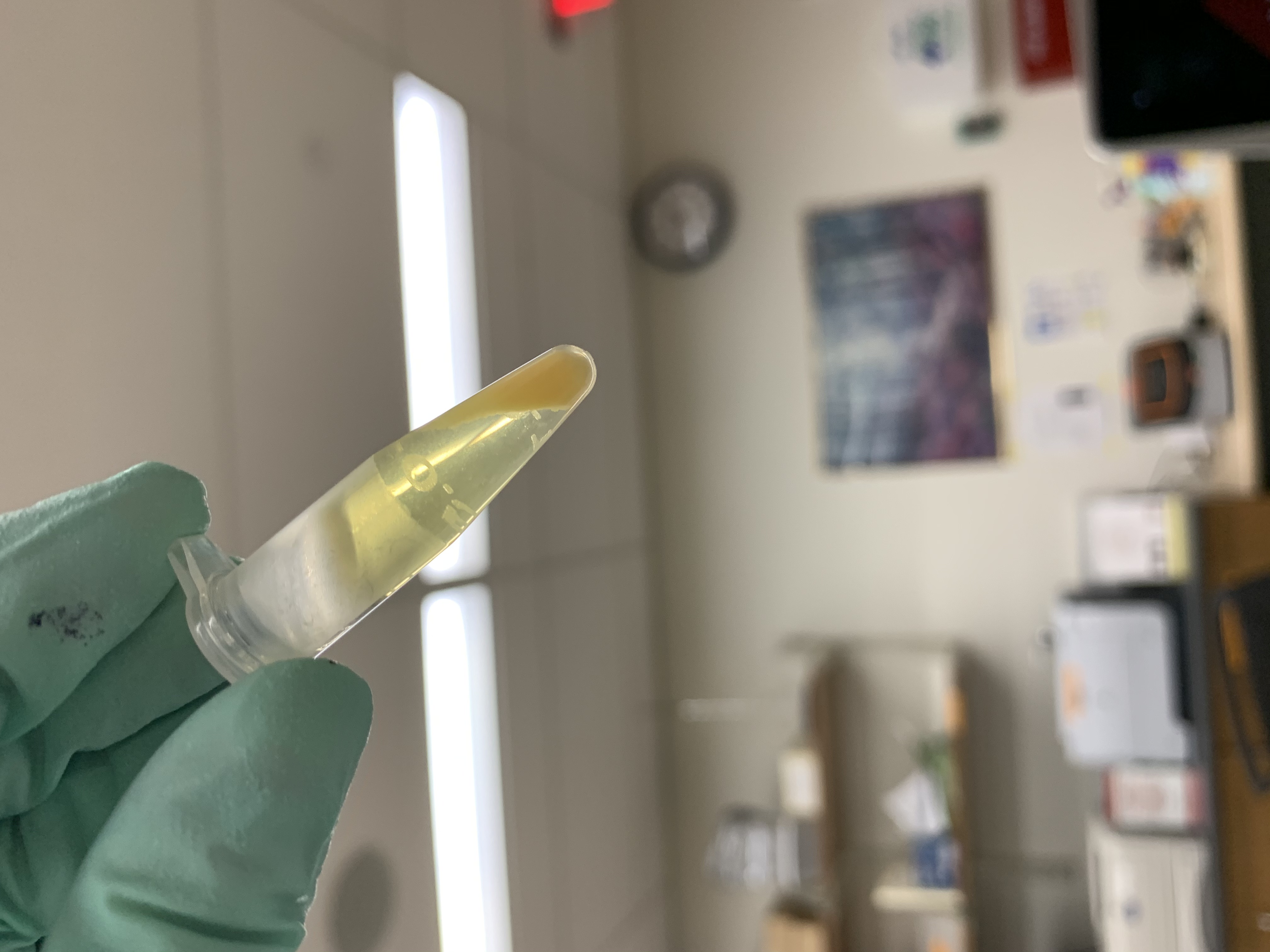 transfer supernatant to spin column
centrifuge: where is plasmid now?
[Speaker Notes: Plasmid is bound to positively charged resin in the column.]
discard flow-through (from right tube)add 200 µL wash buffer (left tube)
200 µL wash solution 1
centrifuge, discard flow-through
400 µL wash buffer 2 (left)centrifuge through (right)
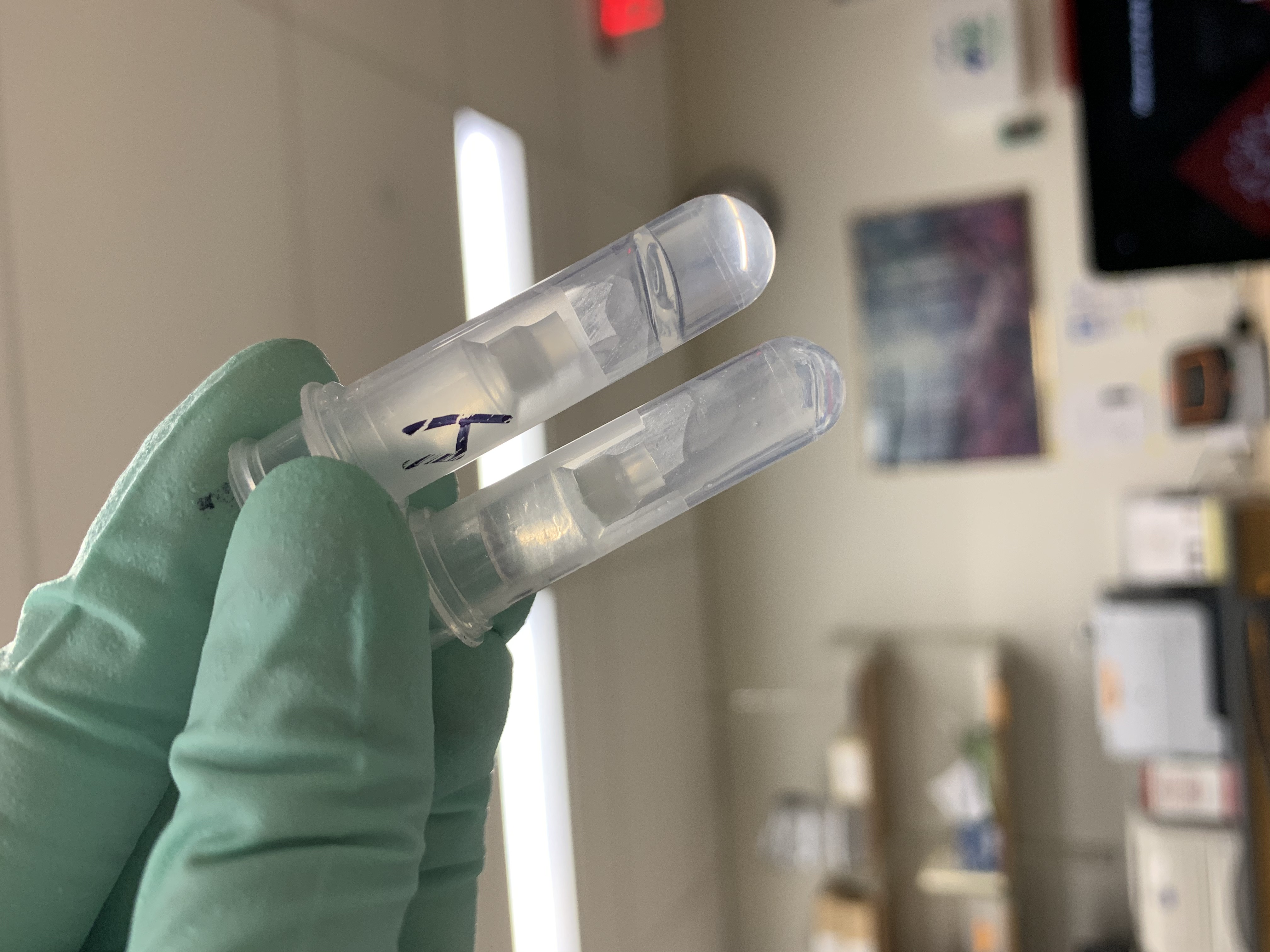 microcentrifuge
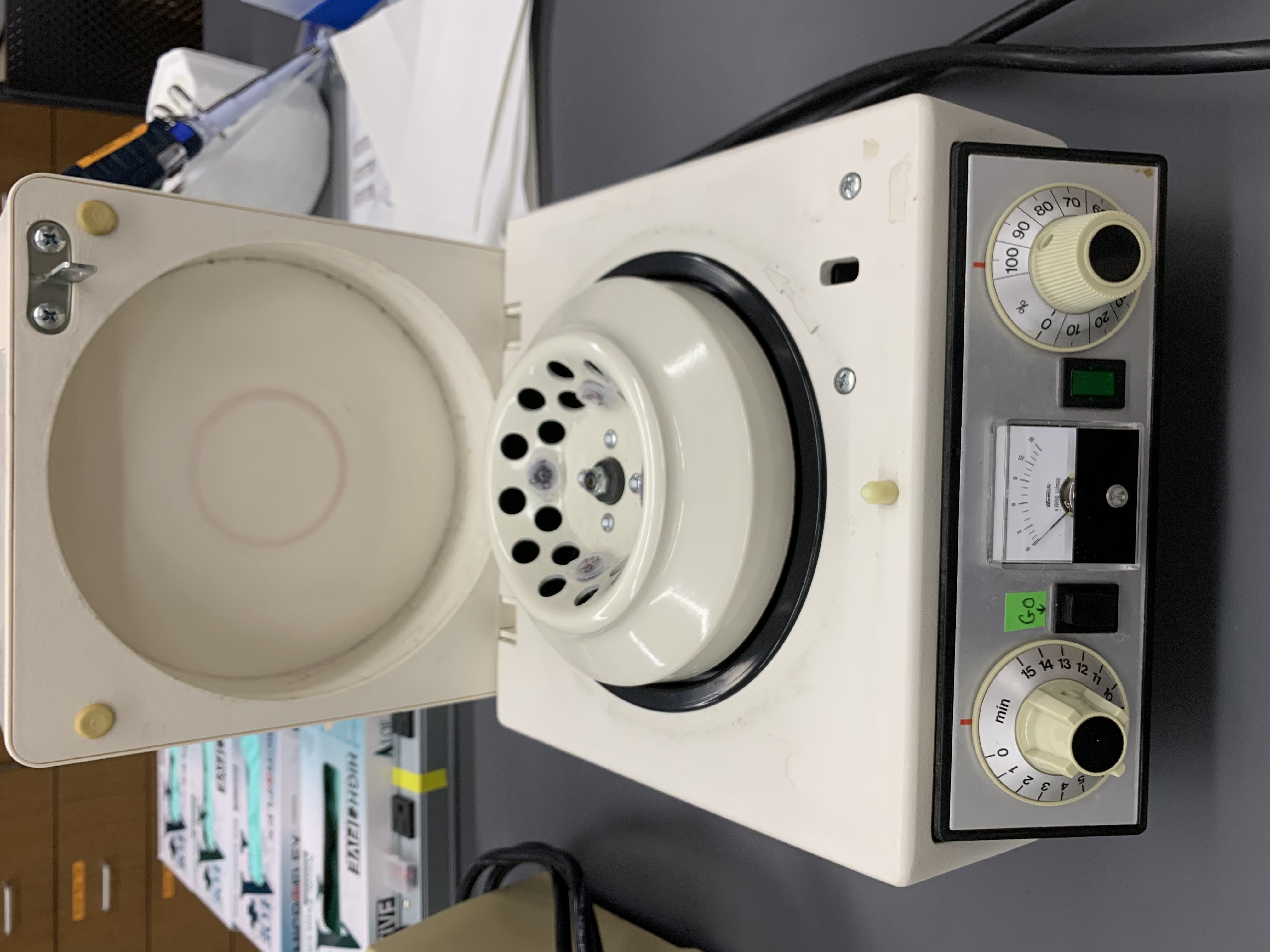 always balance tubes
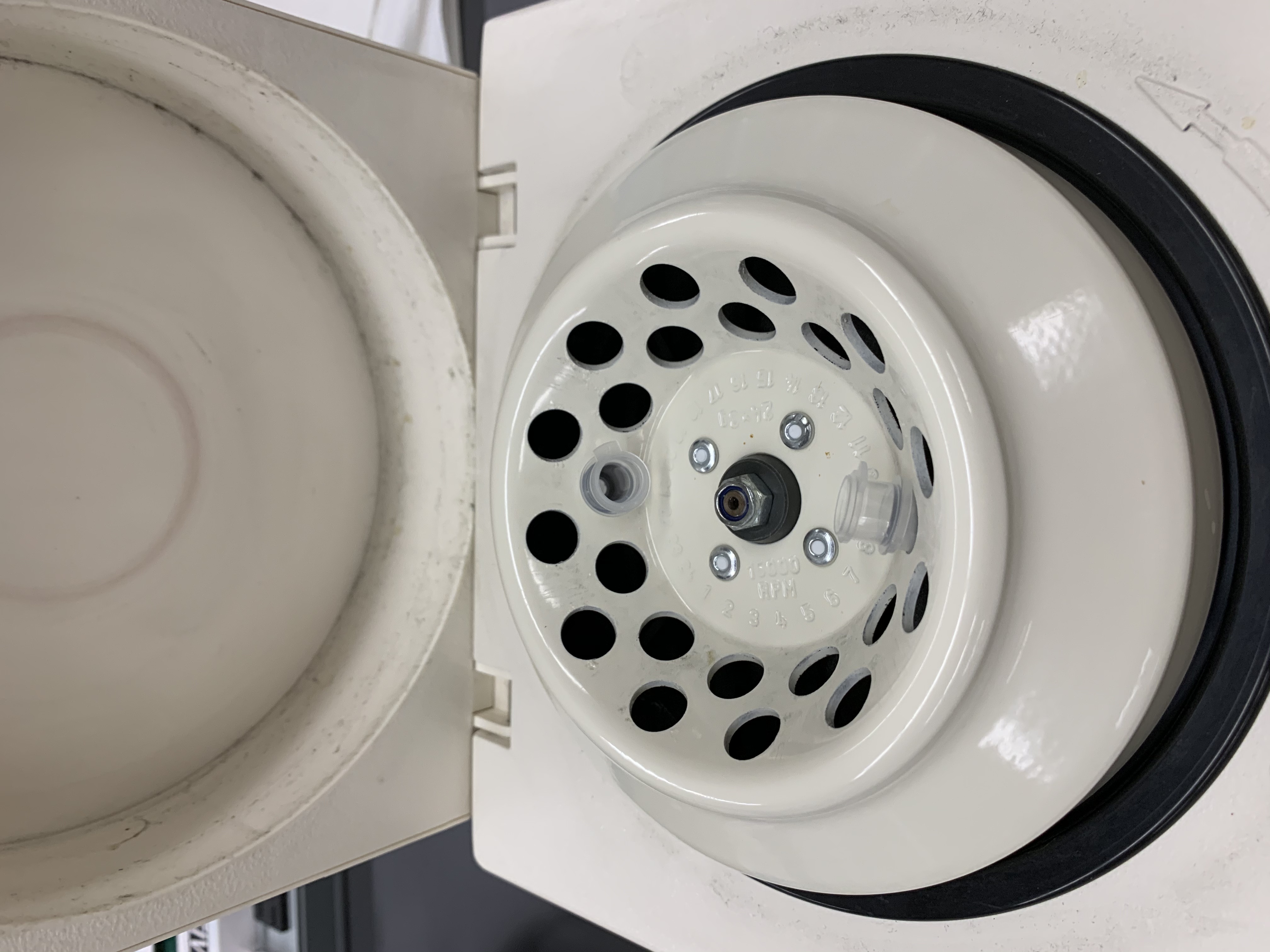